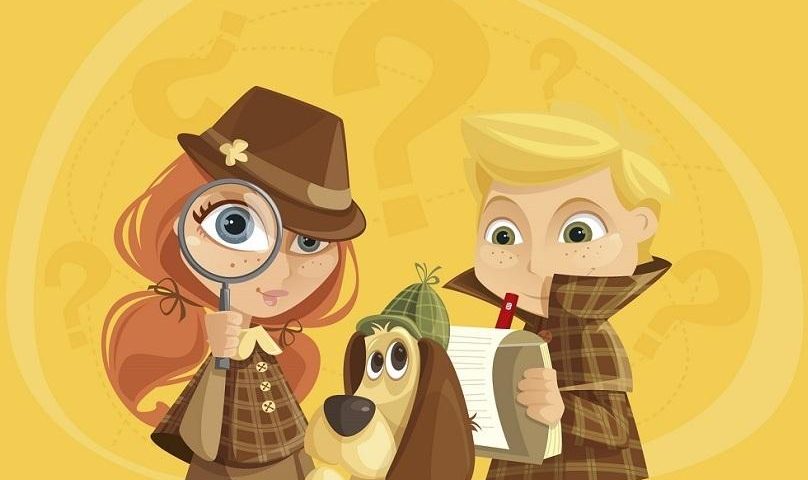 Детективное агентство «Серый волк»
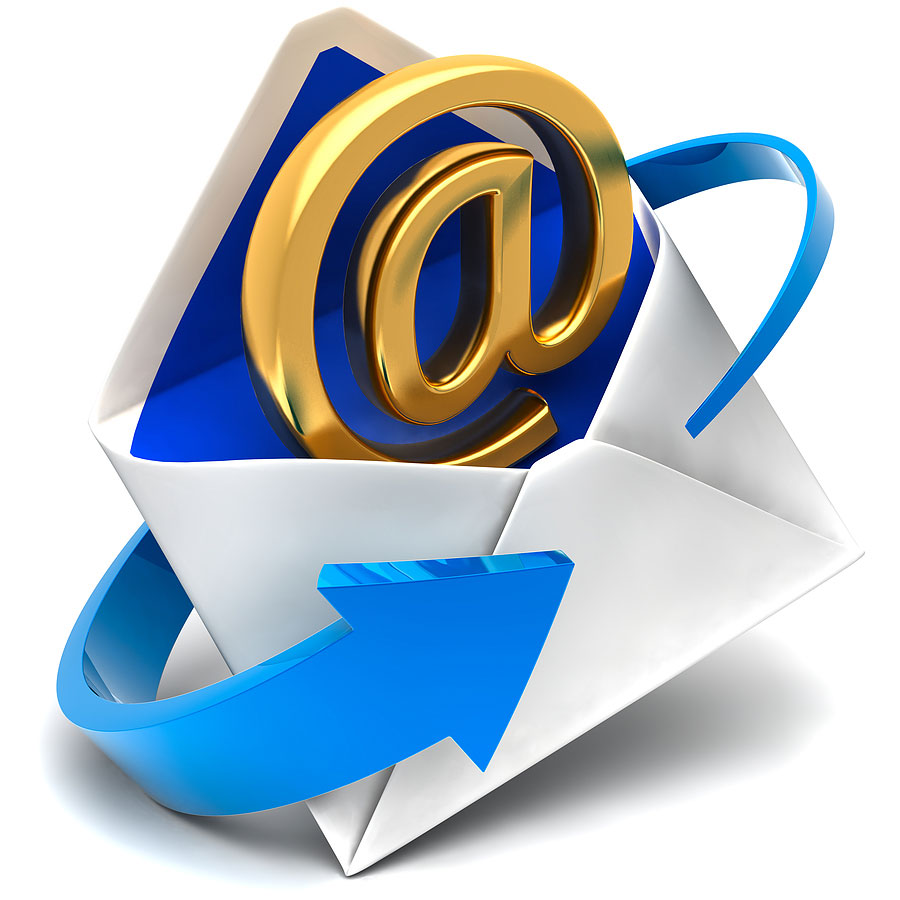 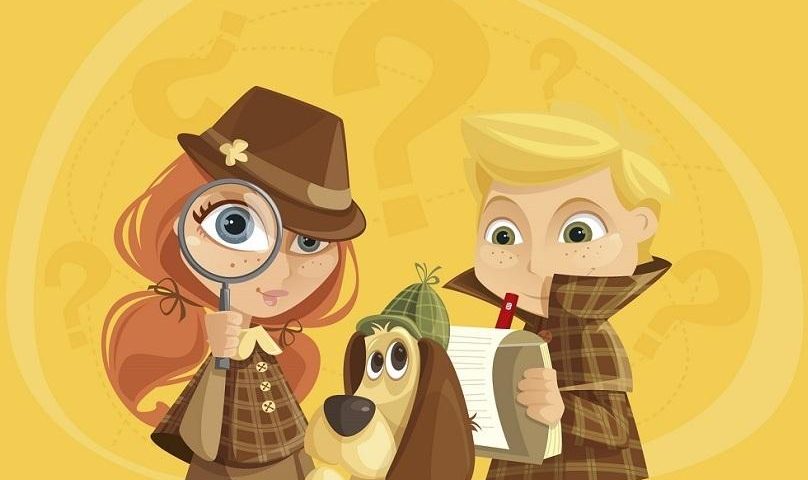 Детективное агентство «Серый волк»
3
0
6
5
1
7
8
9
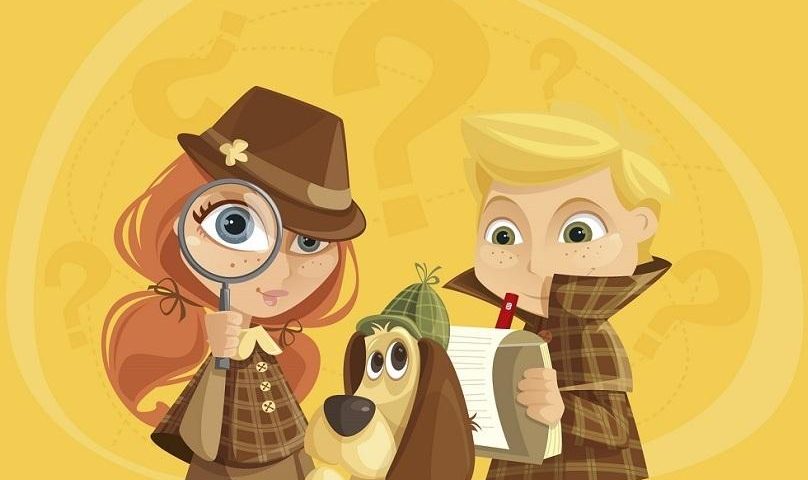 Детективное агентство «Серый волк»
6
7
4
+
2
9
-
2
9
5
Правильный ответ
5
+
4
6
-
1
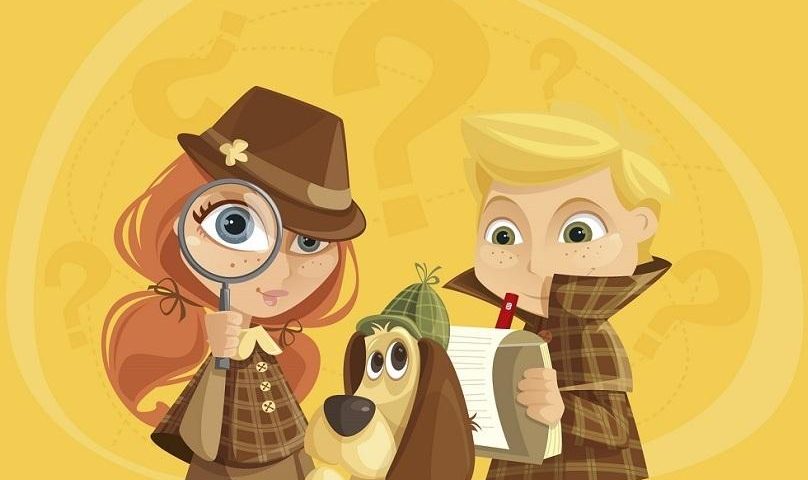 Детективное агентство «Серый волк»
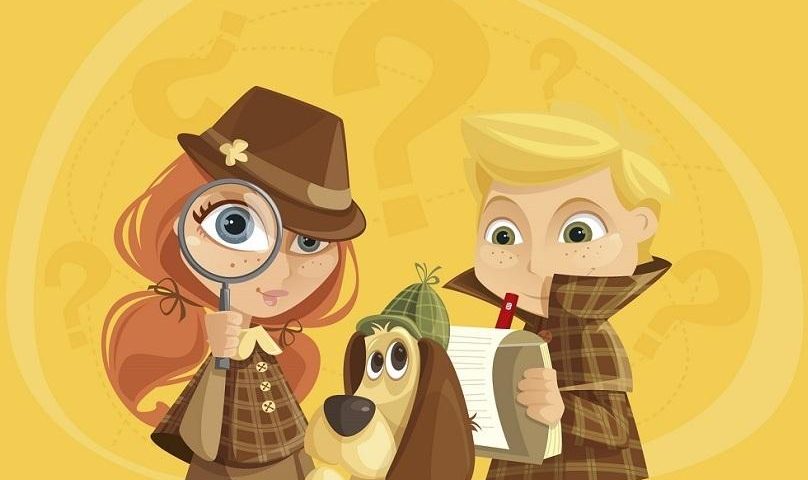 Детективное агентство «Серый волк»
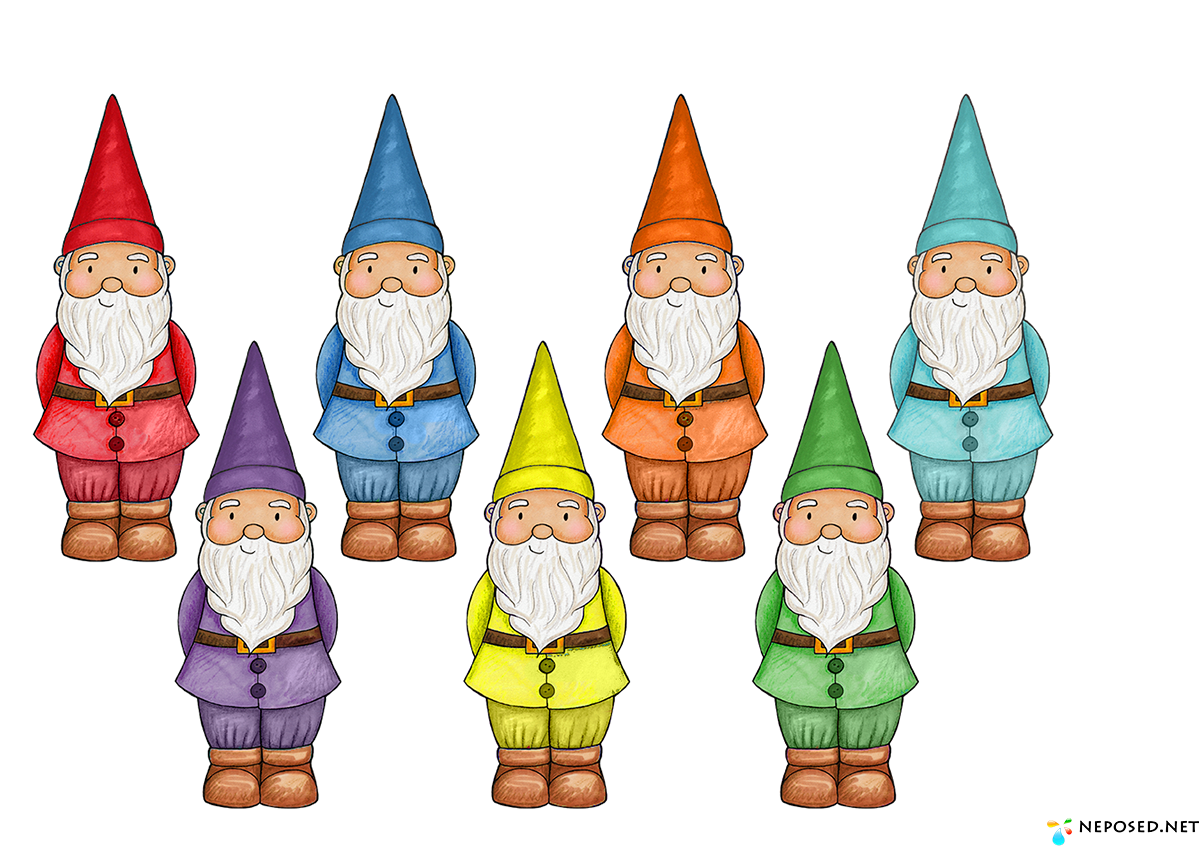 Понедельник
Вторник
Среда
Четверг
Пятница
Суббота
Воскресенье
Четверг
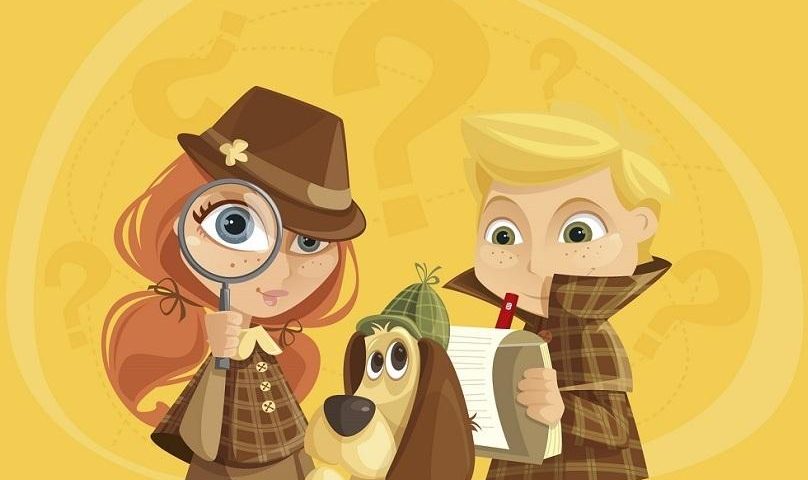 Детективное агентство «Серый волк»
Секретный шифр
814595
СОБАКА
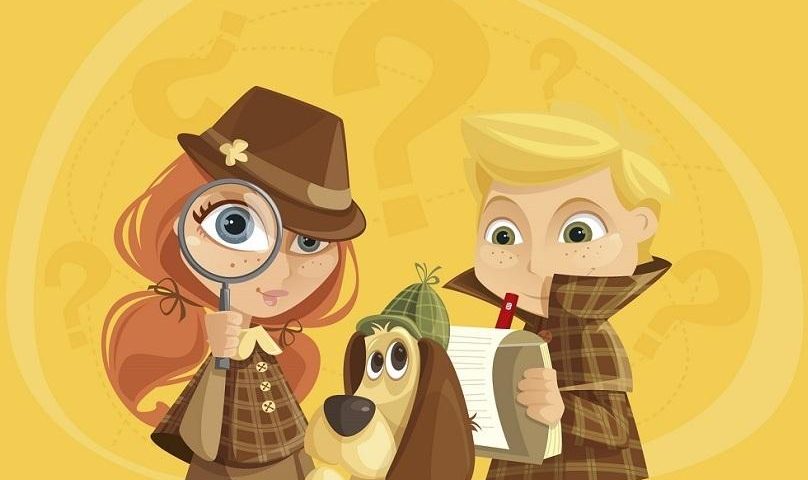 Детективное агентство «Серый волк»
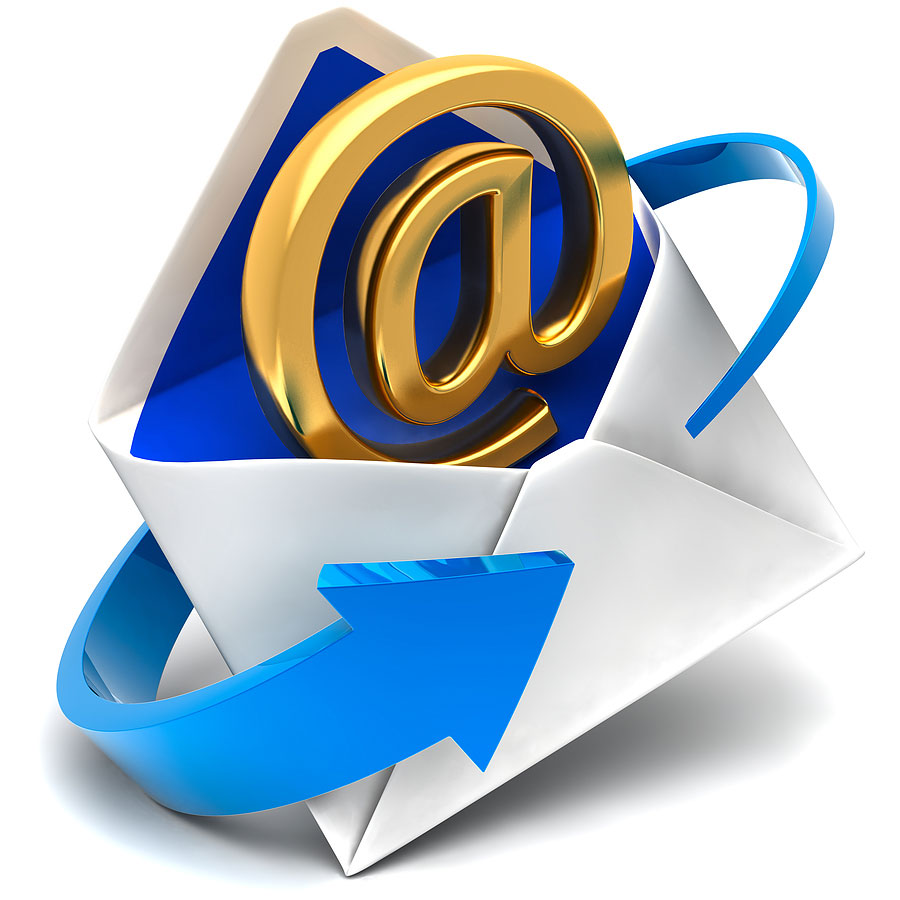 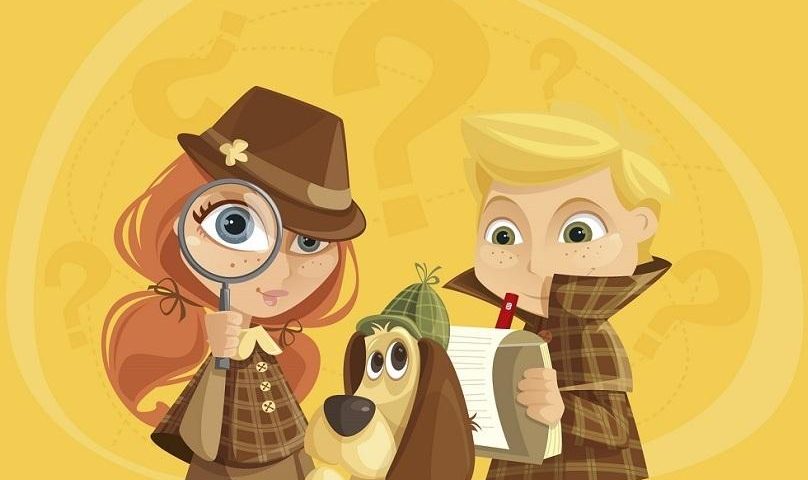 Детективное агентство «Серый волк»